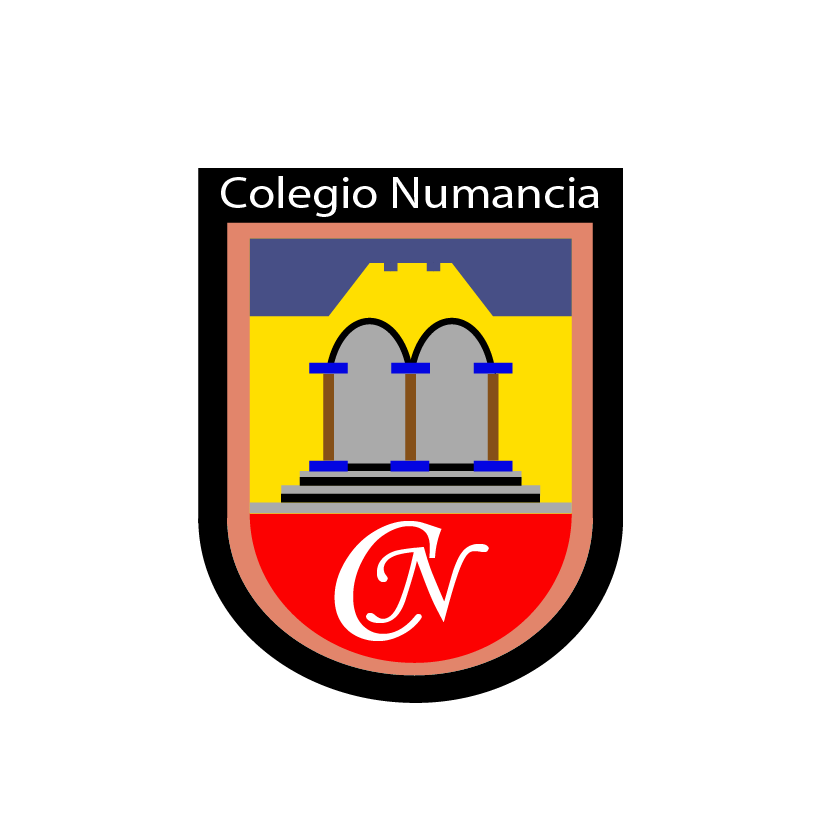 Clase N°19
05-04-2021
Lenguaje y ComunicaciónHistoria de Simbad el marino
Quinto Básico
Profesora Pamela Orellana
Objetivo
Comprender e interpretar textos 
para obtener información y desarrollar la 
curiosidad.
RUTA DE APRENDIZAJE
01
03
Objetivos
Lectura del título
Preguntas
02
04
Autoevaluación
Activación- Quizizz
Releer las páginas 16 y 17, trabajadas la clase anterior. 
Actividad 1 de quizizz
https://quizizz.com/join?gc=01023378
o
https://joinmyquiz.com
01023378
Actividad 2: 
Lee el título del texto  y  a partir de él responde.
Historia de Simbad el marino

 Anónimo 
(Primer viaje)
Lee el título y  responde
¿A qué tipo de texto corresponde?

2. ¿Quiénes serán sus personajes?

3. ¿Qué crees que sucederá en esta historia?
AUTOEVALUACIÓN
¿Qué trabajé el día de hoy?
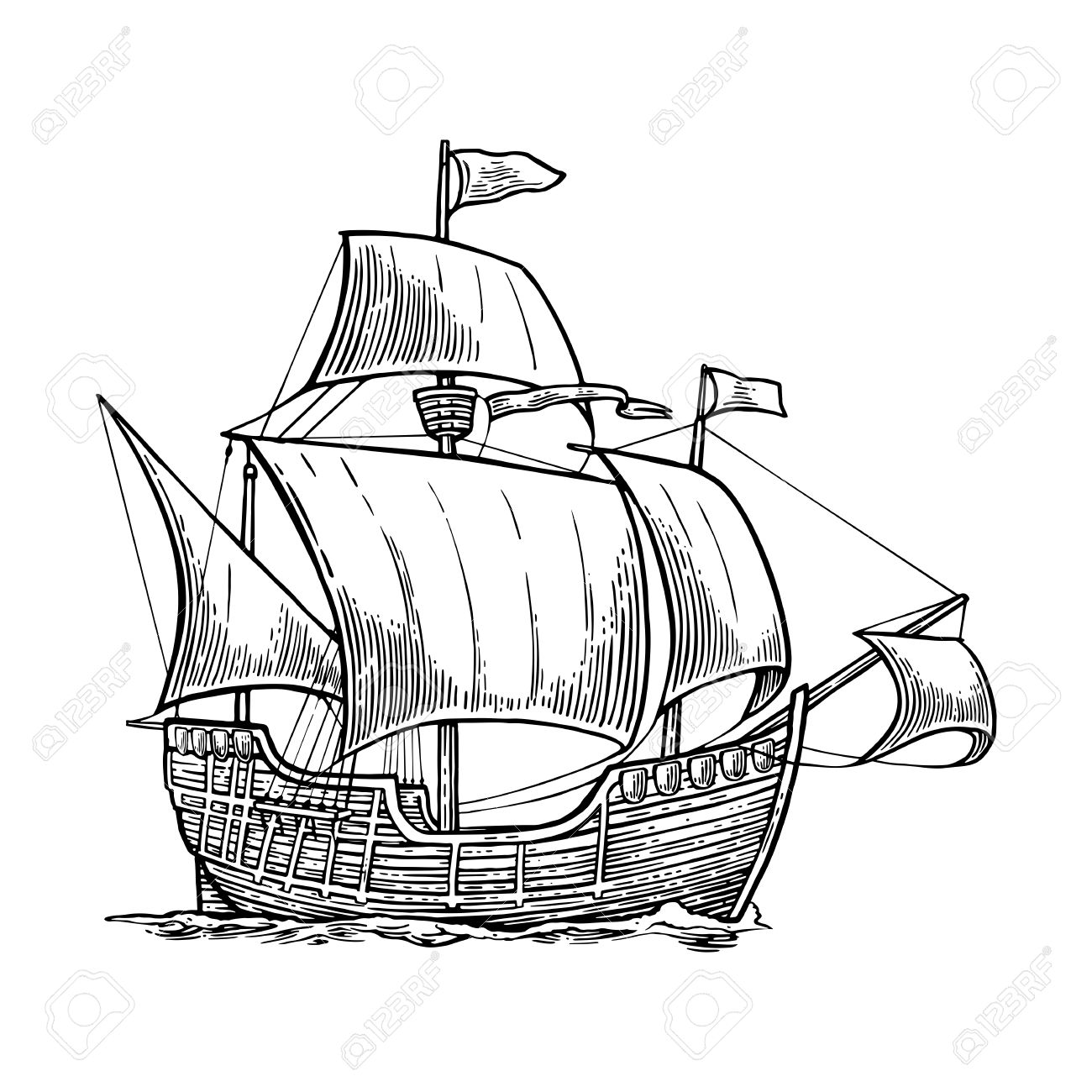 ¡¡¡ Muy Bien !!!